АРЕНДНАЯ КОНФЕРЕНЦИЯ
МОСКВА  -  СТТ  2014
Тенденция: 
Стабильность


Президент Национальной Ассоциации Арендодателей Строительной Техники 
Валерий Клименко
ПОВЕСТКА ДНЯ
11.00-11.20
Приветственное слово.
Тема выступления: «Тенденции развития мирового глобального арендного рынка»
Докладчик: Президент НП НААСТ Клименко Валерий Александрович
Докладчик: Mr. Lee Sung Ok, Executive Vice Chairman Korea Construction Equipment Manufacturers Association KOCEMA

11.20-11.40
Тема выступления: «Обзор последних изменений и тенденций в аренде строительной техники в России»
Докладчик: Президент ИАЦ «Рус Рентал» Кроткий Н. А. 

11.40-12.00
Тема выступления: «Надежный партнер арендных компаний Schwamborn. ООО «Швамборн Рус: 1 год в России»
Докладчик: Mr. Eckart Schwamborn, Дмитрий Бурчевский 

12.00- 12.20
Тема выступления: «Основные показатели эффективности аренды строительного оборудования»
Докладчик: Генеральный директор ООО «Фортрент» Гриф Г.В.

12:20-13.15 
Тема выступления: «Обзор рынка строительной техники Корея – Корейская ассоциация строительной технки»
Докладчик- представитель Hyundai Industry 
Представление Корейской выставки строительной техники – KONEX KOREA
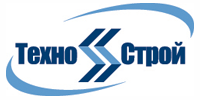 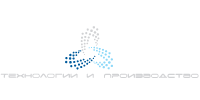 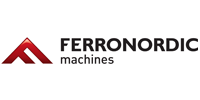 Члены НААСТ
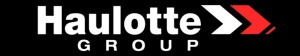 ЧЛЕНЫ  НААСТ
НААСТ работает уже 4-й год. Её члены ведущие   арендные  компании  России. Нас поддерживают производители строительного оборудования давно работающие на российском рынке.
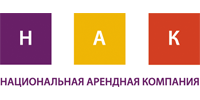 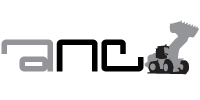 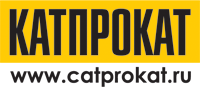 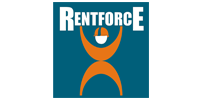 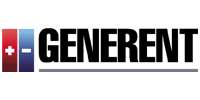 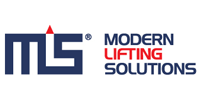 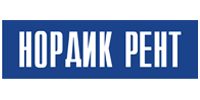 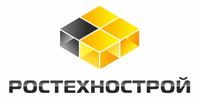 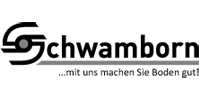 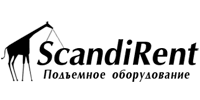 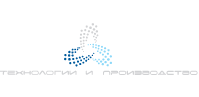 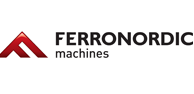 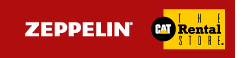 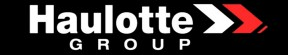 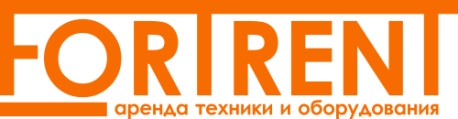 ERA  CONVENTION    2014
«24» – «26» Июня 2014 г. Амстердам.
Одновременно с конференцией пройдут выставки « APEX» и «IRN».
В программе:
Посещение арендных компаний
Выступление генеральных директоров крупнейших арендных компаний: United Rentals, LOXAM, CRAMO
Презентация японских арендных компаний
Своим опытом по управлению арендным бизнесом поделятся United Rental и CRAMO.
Анализ 2012-2013 ERA
Оборот по аренде (без оператора) в 27 Европейских странах составил 23 млрд. Евро (падение на 0,1% к 2011)
Наибольший рост в Норвегии +15%, Швеция +3,2%, Франция +2,7%.
Аренда продолжает падение в Италии -10%, Испании – 11,2%, Польша – 11%.
В 2014 году ожидается умеренный рост +2% и в 2015 году + 3%.
В 2014 году сильный рост в Великобритании.
Вследствие конкуренции стали возникать альянсы, углубилась интернационализация.
Падение в строительном секторе, заставило арендные компании снизить цены для улучшения утилизации.
В Испании сроки задержки оплаты достигли 200 дней, что не способствует финансовому оздоровлению.
Средняя доля рынка аренды в объеме строительства по 12 странам составляет 1.55%
По прогнозам доля аренды будет увеличиваться (в условиях ухудшения экономики многие компании обратились к аренде).
Объем инвестиций в арендную отрасль в 2012 году сократился на 3,3%.
Размер арендного парка увеличился в целом на 0,9% (Норвегия +9,5%, Франция +4,1%, Польша и Испания -7%).
Тенденция  -> от простой аренды к арендным решениям.
Основные  показатели  арендной  индустрии Европы и России
Показатели арендной пенетрации
TOP – 15 Арендных компаний в мире
Тенденции
Топ 100 – 44 европейских компаний, их доля постоянно уменьшается.
- Наибольший рост – 12,5% - в Азии, на Ближнем Востоке, Южной Америке и Австралии.
- В европейских компаниях рост составил 5%, за счет новых рынков и аквизиций, проведенных компаниями Boels, Ramirent, Zeppelin и Kiloutou.
В Топ 15 – 4 японские компании.
Инвестиции Топ 100 – составили 6,2 млрд. Евро, причем 1/3 приходятся на 4 американских компании – United Rentals, Sunbelt Rentals, Hertz и H&E Equipments.